Standardisation of BRIGHT Beamline Control Systems
EPICS Collaboration Meeting 2018
William Rambold
Overview
Brief look at the state of our current control systems
A glimpse into the BRIGHT future
How we are preparing for it
What we have done so far
What we still have to do
Where to get more information
Conclusion
Where We Are Now
Control system hardware is diverse and aging
Machine and 8 currently operating beamlines delivered as Turnkey Systems
Control components and controllers chosen by suppliers
Subsequent modifications developed as independent projects

EPICS implementations developed independently
Initial EPICS systems delivered by suppliers
Beamline EPICS architectures have grown organically over time
Documentation is often inaccurate or missing

Current challenges:
Control hardware is aging and becoming more difficult to maintain
Maintain expertise each type of device controller and hardware platform
Maintain expertise in each beamline EPICS architecture
Increasing operational support load
Where We Are Going
BRIGHT programme:
Will increase number of beamlines from 8 to 16 (plans in place for more)
Two new beamline projects will start each year
Control systems for all new beamlines will be designed and developed in–house

Refurbishment programme:
Replace aging control systems
Reduce number of different controllers
Refurbishment to be done without affecting operations

Workload:
Currently stretched maintaining existing systems
New term positions will be added during BRIGHT construction phase
Hard to recruit experienced controls/EPICS engineers - time and effort needed to train

Looks like a recipe for disaster!
Opportunities for Improvement
Lessons learned (by us and other facilities) -
Reduce number of hardware component types (motors, encoders, etc.)
Define clear interface and cabling standards
Reduce number of controller types (motion, I/O, etc.)
Use a common EPICS control architecture
Develop a common design and development processes
Develop template documents to improve documentation
Encourage external suppliers to conform with our new paradigm

In one word -
STANDARDISE!  (or STANDARDIZE if you are from the Americas)
Approach
Back to basics – re-think the way we do things

Define common control system standards:
Component, controller, and interface standards
Separate device control and experiment control functions
Create a generic control system architecture
Develop standard IOCs from templates

Create standard processes and supporting tools
Design and Development process
Vendor interaction model
System Breakdown Structure to create control systems
Test and development platform to pre-configure controllers
Standard Architecture
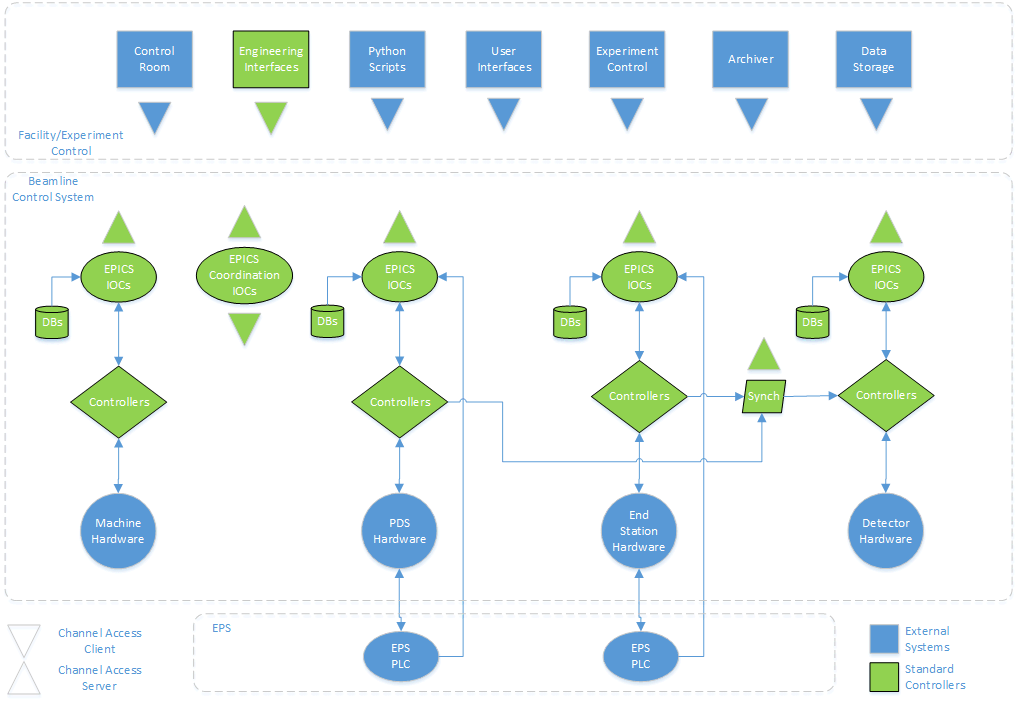 Where We Are Now
Control hardware component standards complete
Basic control hardware interface standards complete
Standard motion controller selection complete
Standard data acquisition controllers in requirements phase
Standard control system in design phase
System Breakdown Structure in requirements phase
Test and development platform in procurement phase
Design and development process nearing completion
Vendor interaction model complete
For more details
Conference Talks

Tomorrow – A process for developing beamline controllers at the Australian Synchrotron

Friday – A model for developing control systems for vendor suppled beamlines

Friday – Lightflow – a lightweight, distributed workflow system

Friday – Control Breakdown Structure and Framework

Or, best of all … talk to us, we welcome you input!
Conclusion
The BRIGHT programme has been a blessing in disguise
Opportunity to develop a new development paradigm

We could not have done it alone
Generous support from other facilities
Full support from senior management – time and resources

Thank You For Your Attention